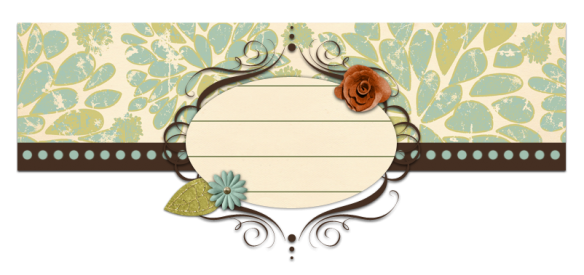 عندما نتحدث عن الصيام، فنحن
لا نقتصر في كلامنا على صيام أيام الشهر
الفضيل، ومثاله؟